Europass prilog svjedodžbi i planovi za budućnostPredstavljanje europskih alata Europass za bilježenje vještinadionicima Hrvatskoga kvalifikacijskog okviraZagreb, 17. studenoga 2023.Andreja Uroić Landekić  Voditeljica Odjela za promociju strukovnog obrazovanja, MZO
Europass prilog svjedodžbi - svrha
1. razumijevanje, uspoređivanje i vrednovanje kvalifikacija u strukovnom obrazovanju na međunarodnoj razini
2. omogućavanje usporedbe znanja i vještina stečenih u različitim obrazovnim sustavima u Europi
3. informiranje poslodavaca i obrazovnih ustanova o profilu vještina i kompetencija učenika stečenih tijekom strukovnog obrazovanja
Europass prilog svjedodžbi – kome je namijenjen
Radi zadovoljavanja potreba učenika za mobilnošću, nastavkom obrazovanja ili zapošljavanjem
učenicima završnih razreda srednjih strukovnih škola
izdaje se uz svjedodžbu o završnome radu – dopuna svjedodžbi o završnome radu
Europass prilog svjedodžbi – sadržaj
Od školske godine 2014./2015. izrađuje se na hrvatskome i engleskome jeziku
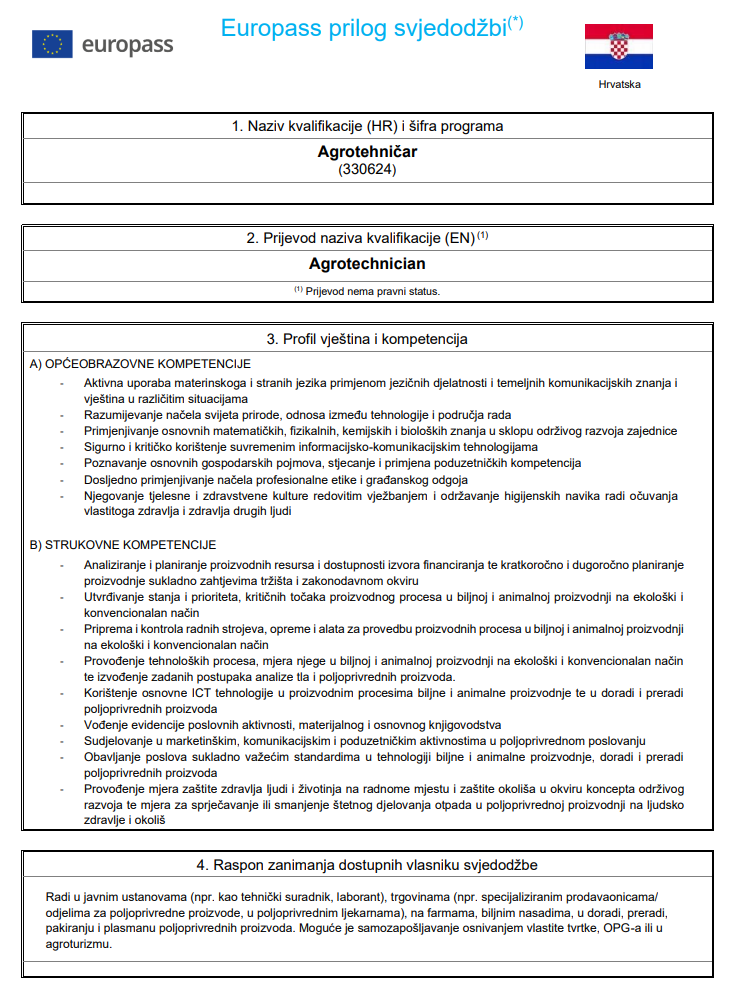 Naziv kvalifikacije i prijevod naziva kvalifikacije na engleski jezik
Profil vještina i kompetencija
popis općeobrazovnih i strukovnih kompetencija 
Popis zanimanja koja se stečenom kvalifikacijom mogu obavljati
Europass prilog svjedodžbi – sadržaj
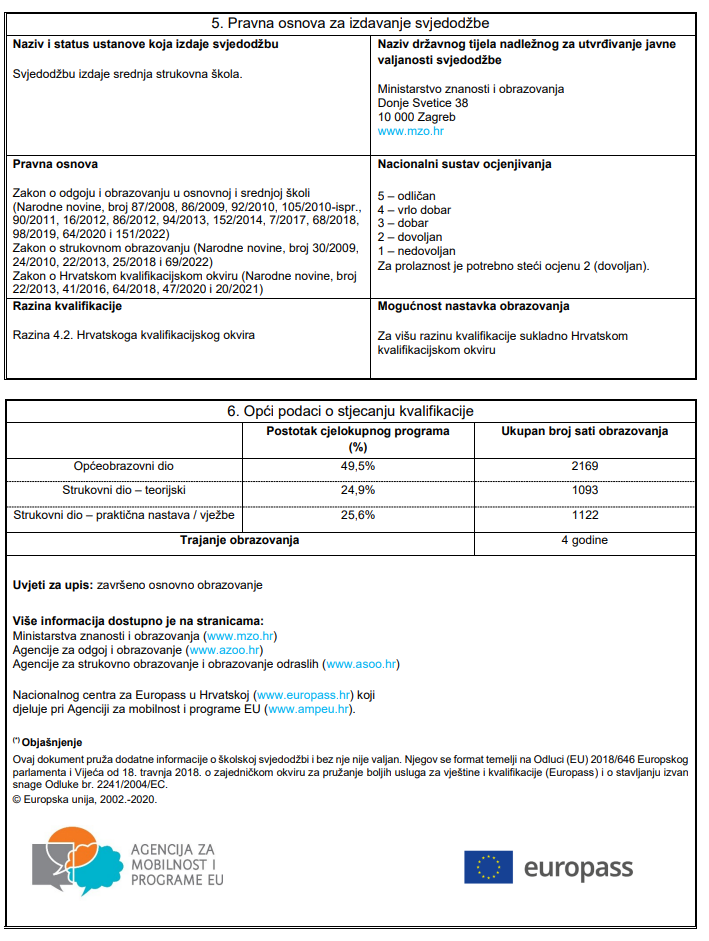 Trajanje obrazovanja za određenu kvalifikaciju
Vrsta i razina kvalifikacije
Opisnice sustava obrazovanja u RH 
Opći podaci o stjecanju kvalifikacije sa sastavnicama strukovnog kurikuluma kroz sve godine obrazovanja, s posebnim naglaskom na praktičnu nastavu i vježbe u strukovnom dijelu, izraženo brojčano i u postotku.
Europass prilog svjedodžbi – dostupnost
hrvatska i engleska verzija dokumenta – srednje strukovne škole preuzimaju s mrežnih stranica AMPEU
MZO u suradnji s AMPEU svake godine priprema dopis srednjim strukovnim školama – radi uručivanja dokumenta učenicima završnih razreda
Broj dokumenata se svake godine mijenja (od 2 do 38)
Europass prilog svjedožbi - budućnost
Strukovna reforma (jedna od mjera) – okvirni rok 2025.
Podizanje atraktivnosti i internacionalizacija strukovnog obrazovanja i osposobljavanja
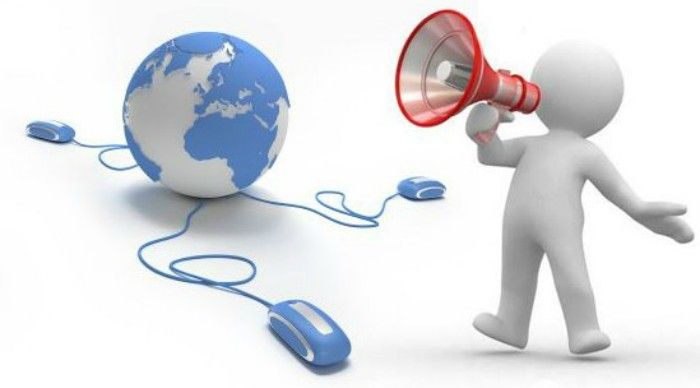 Povezivanje Europass dodatka svjedodžbi s nacionalnim obrazovnim IT sustavom
Hvala na pažnji!

http://www.mzo.hr

telefon:  +385 (1) 4569 011

e-mail: odgojiobrazovanje@mzo.hr